Minister voor Immigratie en Asiel v X, Y and Z
Facts of the Case
Court: 
Court of Justice of the European Union (CJEU) 

Parties: 
Minister for Immigration and Asylum of the Netherlands 
X: National of Sierra Leone
Y: National of Uganda 
Z: National of Senegal
Procedural History 

All three applicants had requested asylum in the Netherlands due to their fear of prosecution based on their sexual orientation.

Their applications were denied and appealed.

The Netherlands turned to the CJEU for help in determining a few questions of law in regards to these cases. 

In particular: Are homosexual foreign nationals a particular social group under Article 10(1)(d) of the Directive?
Reasoning of the court
1. Do they share an innate characteristic or common background that cannot be 
     changed 
                                                         OR
    Do they share a characteristic or belief that is so fundamental to their identity or     
     conscience that a person should not be forced to renounce it. 

2.  Is their identity distinct in the relevant country because it is perceived as being different by surrounding society
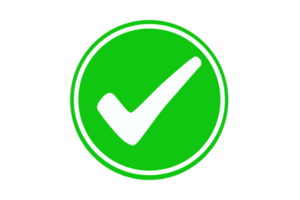 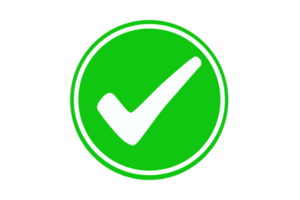 Consequences for the Claimant of the Definition Adopted
Recognition as part of 'a particular social group'
Under Article 10(1)(d), the Court affirms that individuals can claim asylum based on their sexual orientation 

Potential grant of refugee status
- The criminalisation of homosexual acts alone does not qualify as  persecution, unless    claimants face actual application

No expectation to conceal their sexual orientation

Individual case assessment
Each case would be individually assessed based on the laws of their home country and  how those laws are applied
Broader implications and unhcr guidelines
Directive Article 10:
members of that group share an innate characteristic, or a common background that cannot be changed, or share a characteristic or belief that is so fundamental to identity or conscience that a person should not be forced to renounce it; and
that group has a distinct identity in the relevant country, because it is perceived as being different by the surrounding society
UNCHR Definition: 
a group of persons who share a common characteristic other than their risk of being persecuted, or who are perceived as a group by society. The characteristic will often be one which is innate, unchangeable, or which is otherwise fundamental to identity, conscience or the exercise of one’s human rights.